Vincent LEPLAISIER
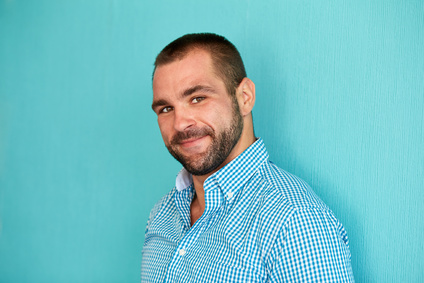 TITULO DO TRABALHO
Lorem ipsum dolor sit amet, consectetur adipiscing elit. Morbi tristique sapien nec nulla rutrum imperdiet. Nullam faucibus augue id velit luctus maximus.
CONTATO
FORMAÇÃO
Nome:	Vincent
Endereço:	12 Street Name
	Lisboa - PORTUGAL
Telefone:	000 111 333
Email:	name@mail.comDOM – Carteira de motorista (B)
UNIVERSIDADE - GRAU
Lorem ipsum dolor sit amet, consectetur adipiscing elit. 

UNIVERSIDADE - GRAU
Lorem ipsum dolor sit amet, consectetur adipiscing elit.
2006 - 2010
2010 - 2011
EXPERIÊNCIA PROFISSIONAL
2014 — PRESENTE | CARGO EXERCIDO | EMPRESA - CIDADE
Responsabilidades:
Lorem ipsum dolor sit amet, consectetur adipiscing elit. Morbi tristique sapien nec nulla rutrum imperdiet. Nullam faucibus augue id velit luctus maximus. Interdum et malesuada fames ac ante ipsum primis in faucibus.
Resultados:
Lorem ipsum dolor sit amet, consectetur adipiscing elit. Morbi tristique sapien nec nulla rutrum imperdiet.
2014 — PRESENTE | CARGO EXERCIDO | EMPRESA - CIDADE
Responsabilidades:
Lorem ipsum dolor sit amet, consectetur adipiscing elit. Morbi tristique sapien nec nulla rutrum imperdiet. Nullam faucibus augue id velit luctus maximus. Interdum et malesuada fames ac ante ipsum primis in faucibus.
Resultados:
Lorem ipsum dolor sit amet, consectetur adipiscing elit. Morbi tristique sapien nec nulla rutrum imperdiet.
2014 — PRESENTE | CARGO EXERCIDO | EMPRESA - CIDADE
Responsabilidades:
Lorem ipsum dolor sit amet, consectetur adipiscing elit. Morbi tristique sapien nec nulla rutrum imperdiet. Nullam faucibus augue id velit luctus maximus. Interdum et malesuada fames ac ante ipsum primis in faucibus.
Resultados:
Lorem ipsum dolor sit amet, consectetur adipiscing elit. Morbi tristique sapien nec nulla rutrum imperdiet.
QUALIFICAÇÕES
IDIOMAS
Sério
Organizado
HTML / PHP
Word / Excel
Photoshop
Inglês
Francês
Italiano
Spagnolo
Vincent LEPLAISIER